Généralités Helminthes
CESTODES adultes
Pr  S.Ahraou
Helminthes

des métazoaires invertébrés

formés d’un corps allongé, à symétrie bilatérale  aplati(plathelminthes), cylindrique(némathelminthes)

dépourvus d’appareils locomoteurs

triploblastiques:
        les plathelminthes sont des acœlomates   
        les némathelminthes sont des pseudo coelomates
2
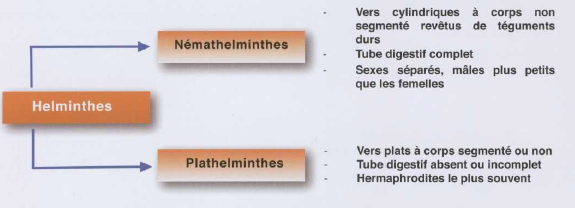 PLATHELMINTHES
Corps aplati dorso-ventralement

Téguments mous déformables( échanges respiratoires et métaboliques) 

Cavité générale comblée par du mésenchyme

Ganglions nerveux au niveau de la partie antérieure du corps d’ou part un réseau de cordons nerveux 

Appareils respiratoire et circulatoire absents

Appareil excréteur: protonephridies et système tubulaire

Appareil digestif absent(cestodes),incomplet(trematodes)
4
Embranchement des Plathelminthes
                                 « vers plats »
2 Classes
Cestodes
Trématodes
Vers segmentés,
hermaphrodites
Cyclophyllidés
Pseudophyllidés
Teniidés
Hyménolépididés
Diphyllobothrium latum
Spirometra mansoni
Taenia saginata T solium
Echinococcus granulosus
Echicoccus multilocularis
Multiceps multiceps
Hymenolepis nana
LES   CESTODES
Vers plats  rubanés ,segmentés, hermaphrodites, sans TD 
corps divisé en 3 parties:
Un scolex: partie antérieure qui porte les organes de fixation.
Un cou: zone de croissance qui produit les anneaux.
Un corps ou strobile: formé par une succession de segments de structure identique (proglottis).

Proglottis(anneaux): sacs mésenchymateux remplis d’organes génitaux males et femelles; appareil excréteur et système nerveux.
Appareils reproducteurs male et femelle présents dans chaque anneau : les cestodes sont hermaphrodites.
6
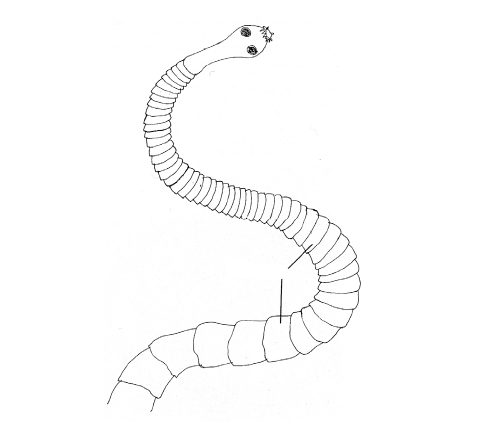 Scolex
Cou
Strobile
Proglottis
Morphologie d’un cestode
7
Endoparasites à tous les stades
    Adultes, ils parasitent les vertébrés( précisément le tube digestif
    Les larves sont parasites de vertébrés et d’invertébrés
Vivent en anaérobiose(métabolisme à base de glycogène)
Cycle évolutif hétéroxène.
LES   CESTODES
8
Embranchement des Plathelminthes
                                 « vers plats »
2 Classes
Cestodes
Trématodes
Vers segmentés,
hermaphrodites
Cyclophyllidés
Pseudophyllidés
Teniidés
Hyménolépididés
Diphyllobothrium latum
Spirometra mansoni
Taenia saginata T solium
Echinococcus granulosus
Echicoccus multilocularis
Multiceps multiceps
Hymenolepis nana
Les critéres de différenciation  des cestodes portent sur:


La morphologie du scolex (organes de fixation) 

La situation latérale ou médiane du pore génital

L’alternance régulière ou pas du pore génital quand il est en position latérale

Nombre d ’hôtes intermédiaires
10
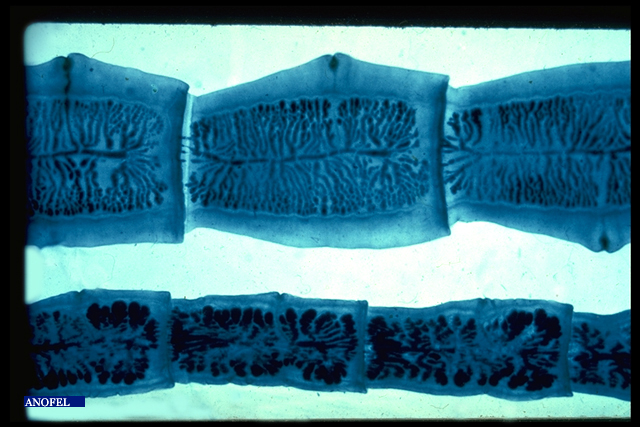 12
Cestodes à l’état adulte
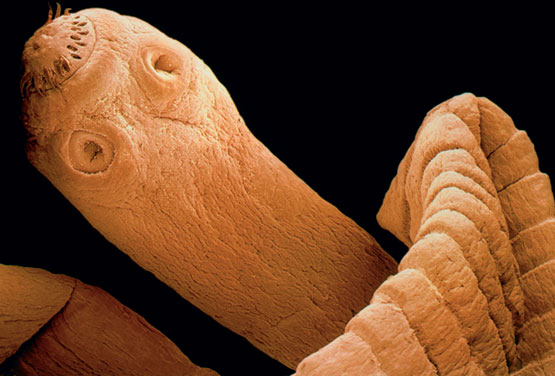 Cyclophyllidés
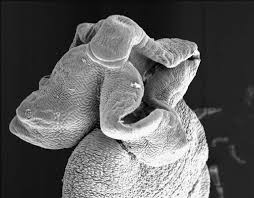 Pseudophyllidés
Morphologie générale
des adultes
Corps rubané
scolex (tête) avec organes de fixation (ventouses, crochets, bothridies)
cou : zone de formation des proglottis
strobile (chaîne d’"anneaux" ou proglottis ou segments) avec de pores génitaux
Appareil  génital (mâle et femelle) au niveau de chaque segment
Taenia saginata 

Taenia des bovidés ou Taenia inerme
  • HD: Homme                 HI: bovidé
            
  • 4 à 12 m de longueur
  • Généralement isolé (ver solitaire)
  •  Durée de vie : 5 à 25 ans
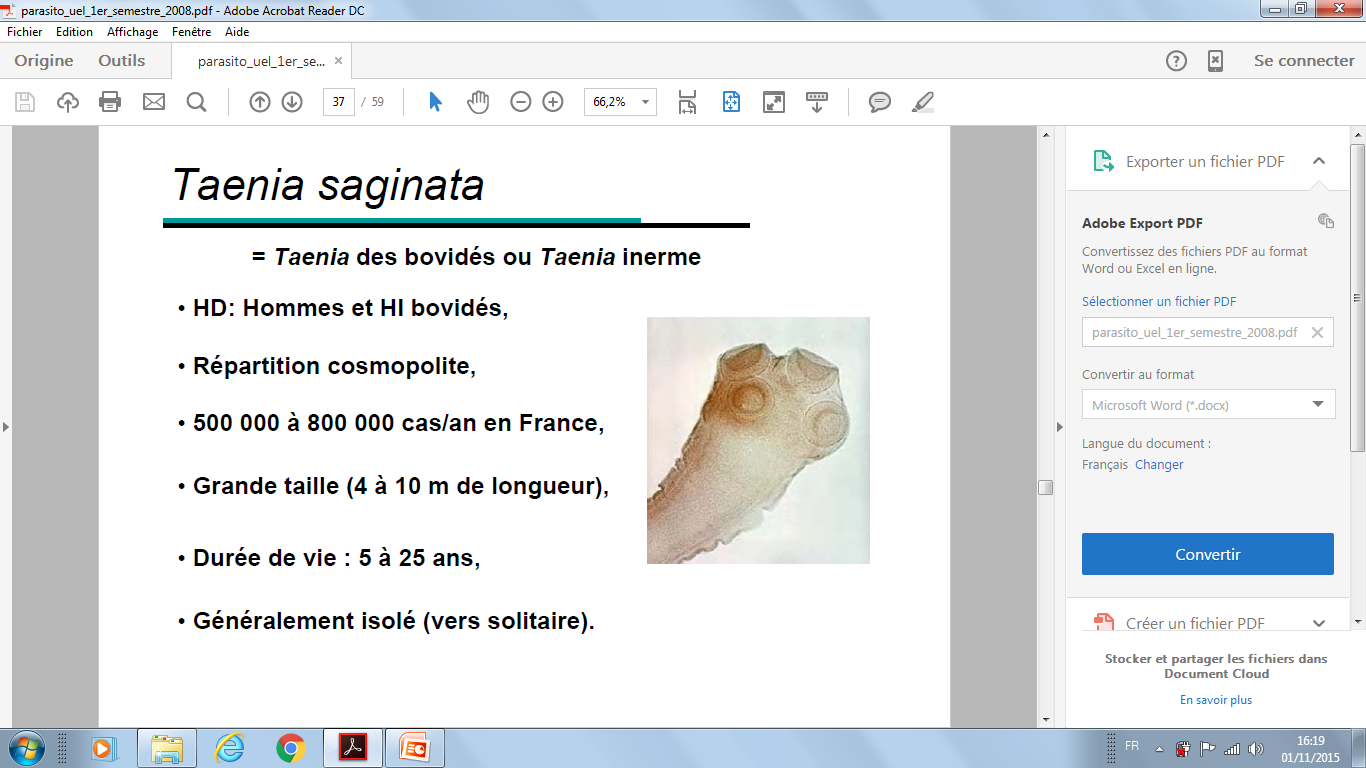 15
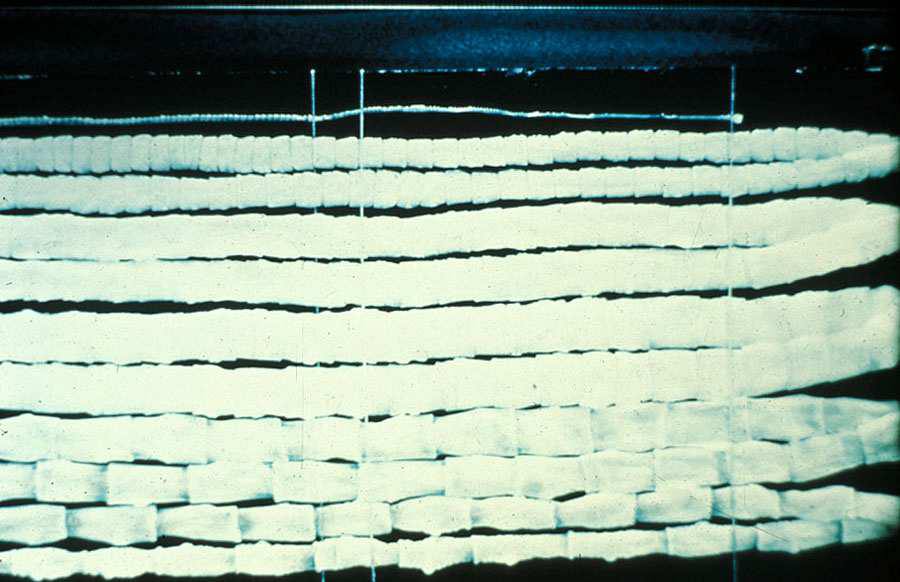 Tænia saginata adulte
Le Strobile: chaine de 1000 à 2000  Proglottis (anneaux)
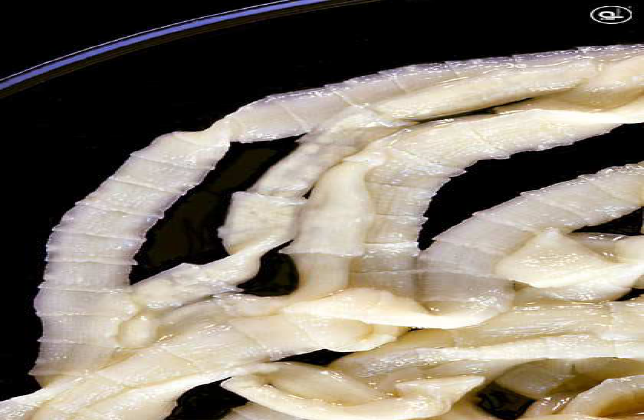 Tænia saginata
Adulte:

- Scolex : 4 ventouses (pas de crochets) d'où "Ténia inerme"

-Strobile de 4 à 10 m, 1000 à 2000 "anneaux" ou segments, 

-PG: latérauxirrégulièrement alternes
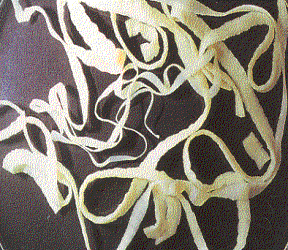 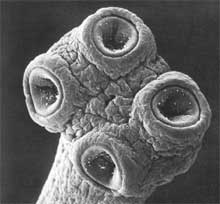 Segments mûrs 
Anneaux distaux plus longs que larges, rectangulaires . ramifications utérines nombreuses,fines et dichotomiques)

   œuf  
arrondi, 40 μm,  coque épaisse, brune et radiée
contient un embryon "hexacanthe" (à 6 crochets)
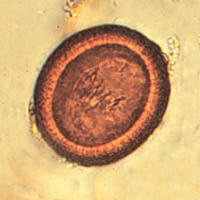 les embryophores sont très résistants (plus de 6 mois dans le sol) et supportent mieux le froid que la chaleur
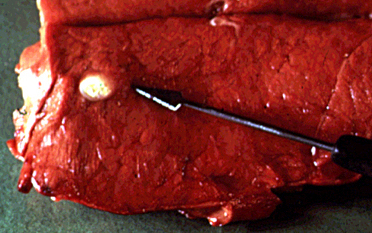 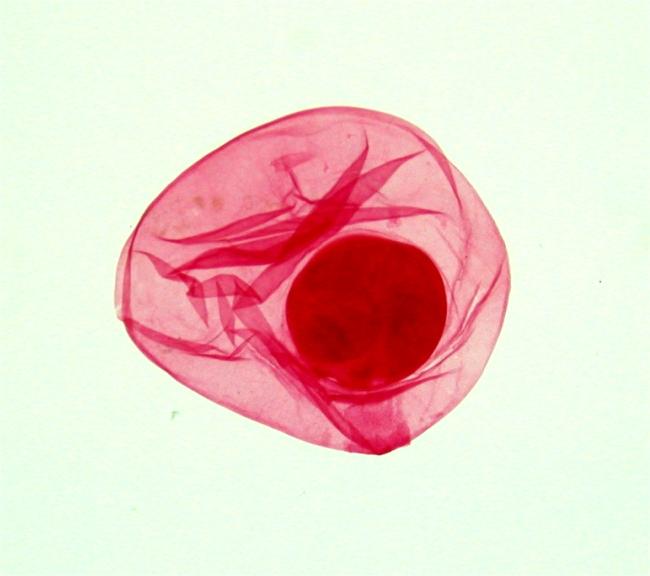 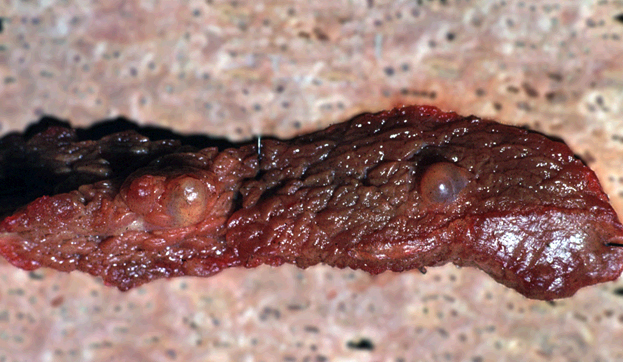 Cysticercus bovis
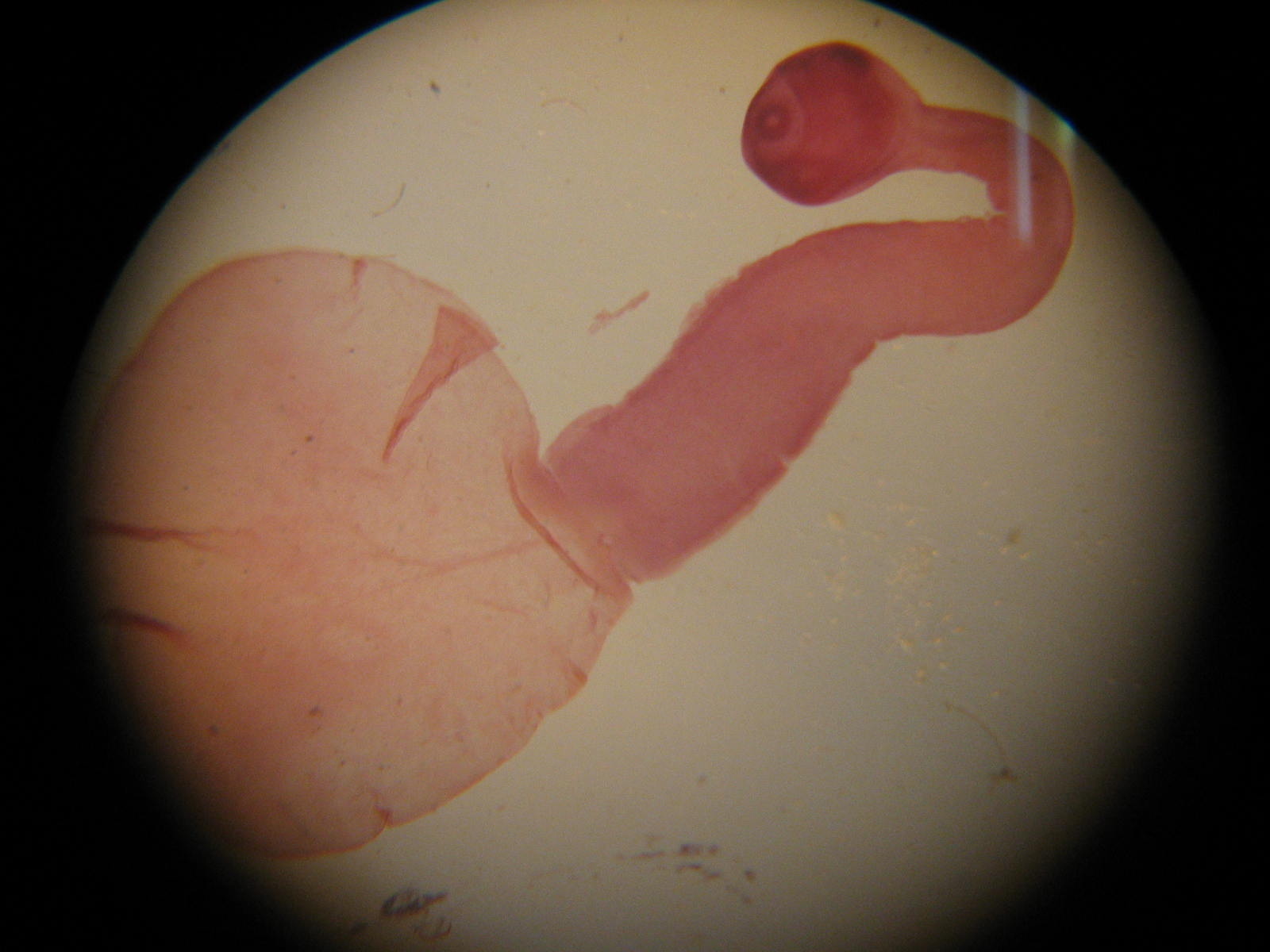 Cysticercus bovis :
Larve dévaginée.
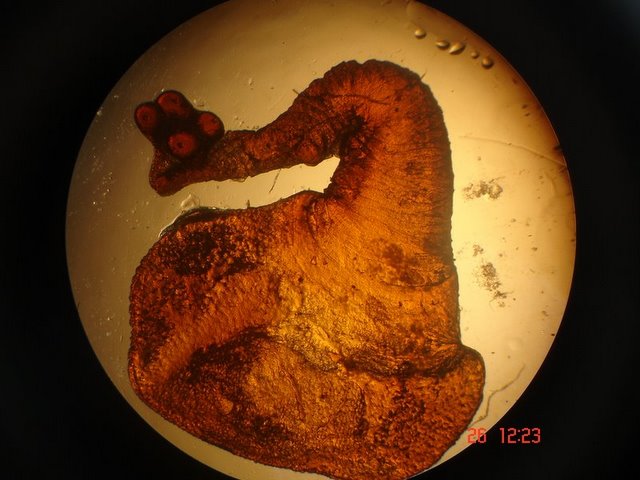 Larve cysticerque (Cysticercus bovis)

Résulte du développement des embryons hexacanthes au sein d’organes de prédilection chez l’hôte intermédiaire, après ingestion et migration par voie sanguine.
 
Vésicule translucide remplie de liquide, contenant un petit scolex invaginé . 

Cette larve s’enkyste et peut vivre  pendant plusieurs années avant de dégénérer et se calcifier.
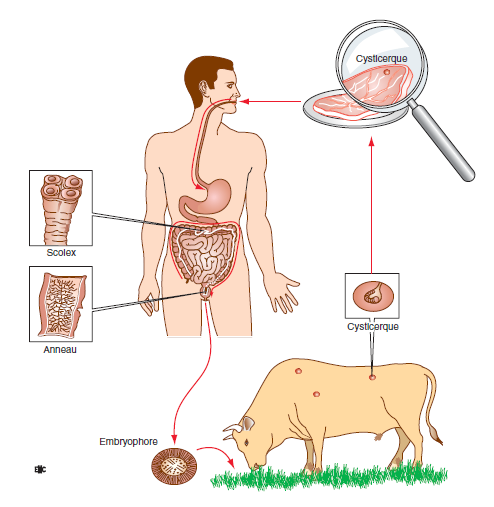 Clinique:
Généralement asymptomatique,
Sinon:   teniasis
Troubles digestifs
Asthénie
Anorexie ou boulimie
Troubles neurologiques(enfant)
manifestations allergiques diverses (prurit, urticaire)
Complications exceptionnelles
Diagnostic direct

1.Découverte des anneaux dans les vêtements, literie : 

2. Recherche des œufs dans les selles par examen microscopique direct
3. Scotch test anal: scotch test de GRAHAM

4. Recherche des copro Ag par Elisa
  . Biologie moléculaire: PCR: distinguer les 2 espèces
          (T.saginata, T.solium)
Traitement:
Praziquantel ou Biltricide®
10mg/Kg en une seule prise

Niclosamide ou Trédémine®
2g chez l’adulte, la moitié ou le quart chez l’enfant
 nécessite un mode de prise bien particulier  
 rester à jeun à partir de la veille 
 prendre 2 comprimés après les avoir mâcher longuement et avaler avec un peu d’eau
 attendre 1 heure  sans alimentation,
 reprendre deux comprimés comme précédemment  attendre encore 3 heures avant de s’alimenter.
prophylaxie:
la lutte contre le péril fécal
Consommation de viande bien cuite (les formes infestantes étant rapidement tuées à une T° de plus de 60 °C) ou sinon congelée au préalable à – 10 °C pendant 10 jours ou quelques jours entre – 20 °C
Taenia solium
 Répartition cosmopolite sauf pays musulmans 
 taenia du porc ou taenia armé
 HD : hommes                   HI : porcs
 2 à 4 mètres de long (moins long que
            saginata)
 Parfois, pluriparasitisme (2 à 10 vers)
 Durée de vie : 5 à 25 ans
28
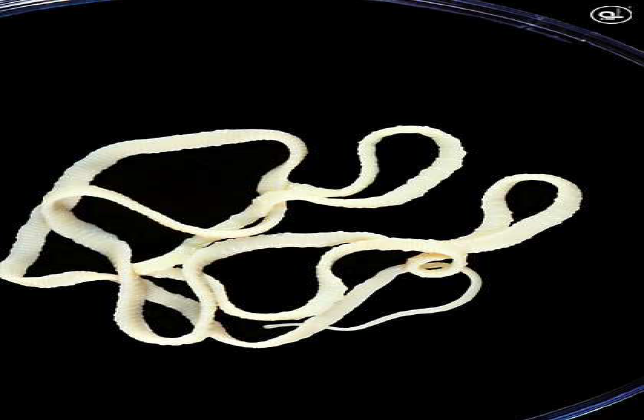 Tænia solium
Ver plat rubané
De 02 à 08 m de long 
+ court que Tænia saginata
Anneaux emis en courtes chainettes avec  les matières fécales
Œuf aucune différence                     


Pores génitaux   irrégulièrement 
alternes
Pores génitaux  régulièrement alternes
Se détachent isolément                     
Forcent le sphincter anal
Se détachent par 5 ou 6                     
Eliminés lors des selles
Répartition mondiale                                                                                   Bœuf (hôte intermédiaire)
L’homme ne peut pas être                           hôte intermédiaire
Répartition intertropicale            (hors zone musulmane)                                    Porc (hôte intermédiaire) 
L’homme peut être                           hôte intermédiaire
Taenia saginata                    Taenia solium
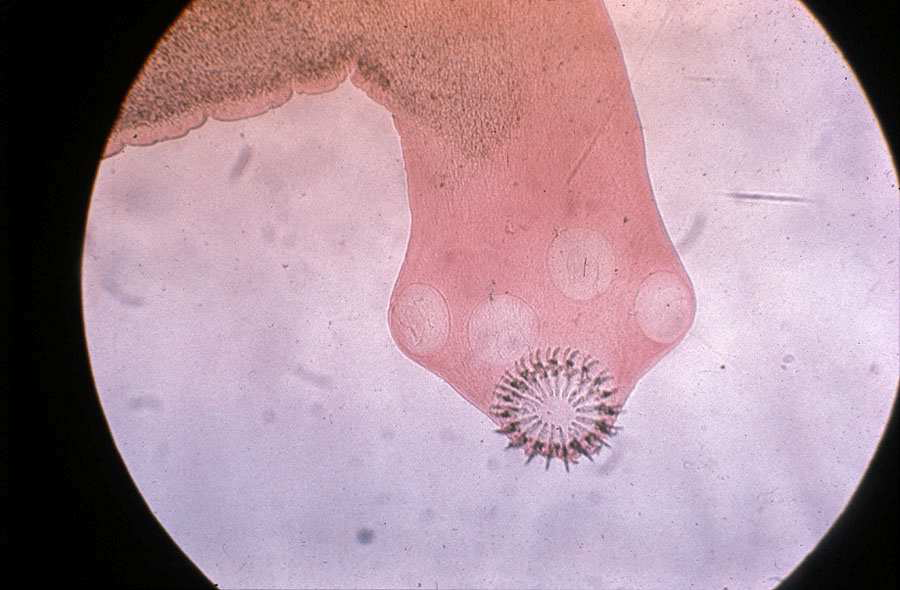 Cou
04 Ventouses
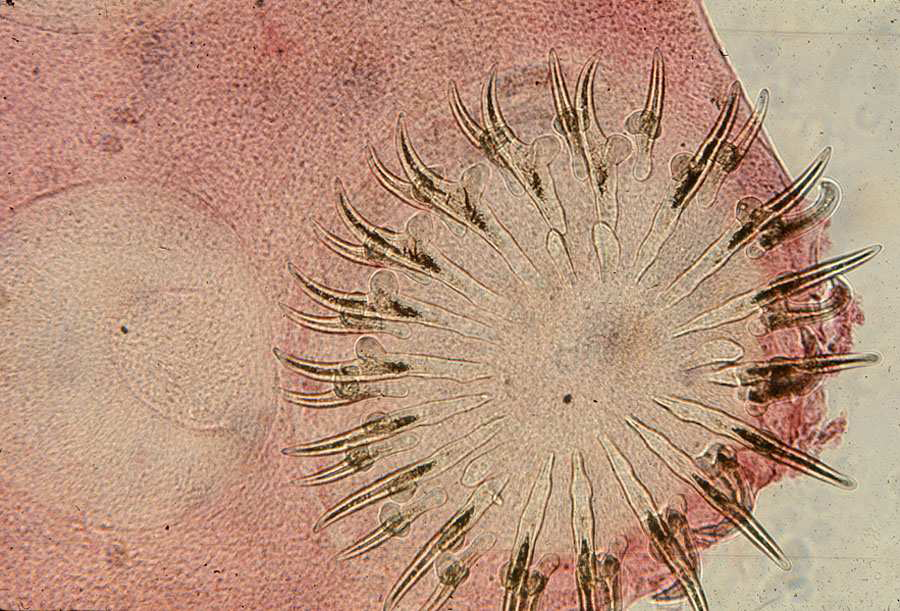 Rostre et double couronne de crochets
Scolex de Tænia solium
Taenia solium.
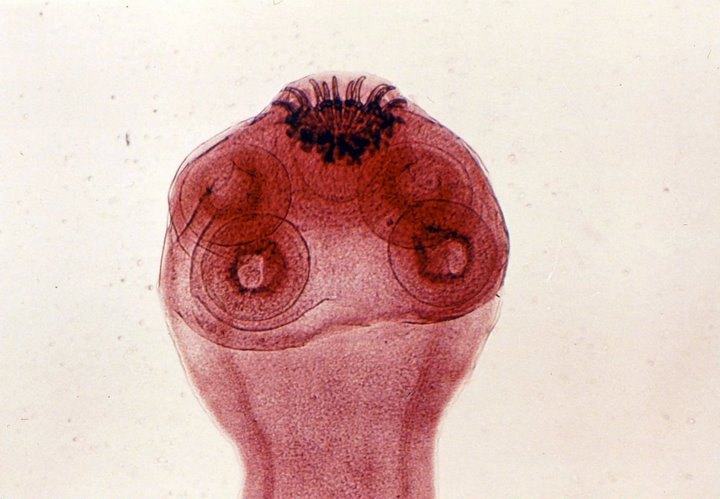 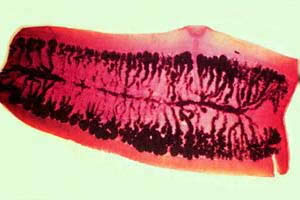 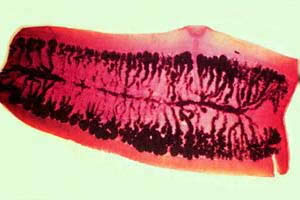 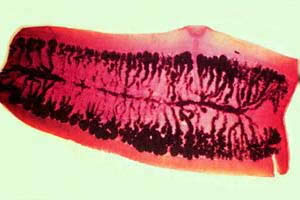 Cysticercus cellulosae
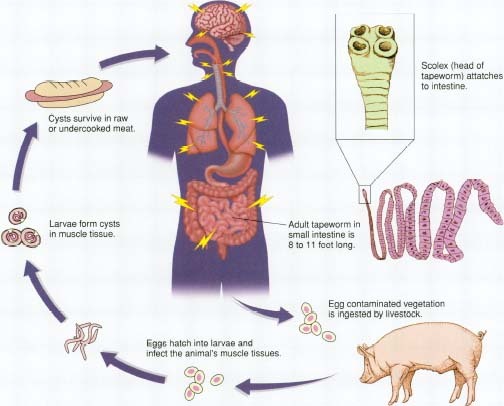 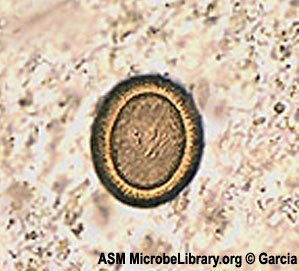 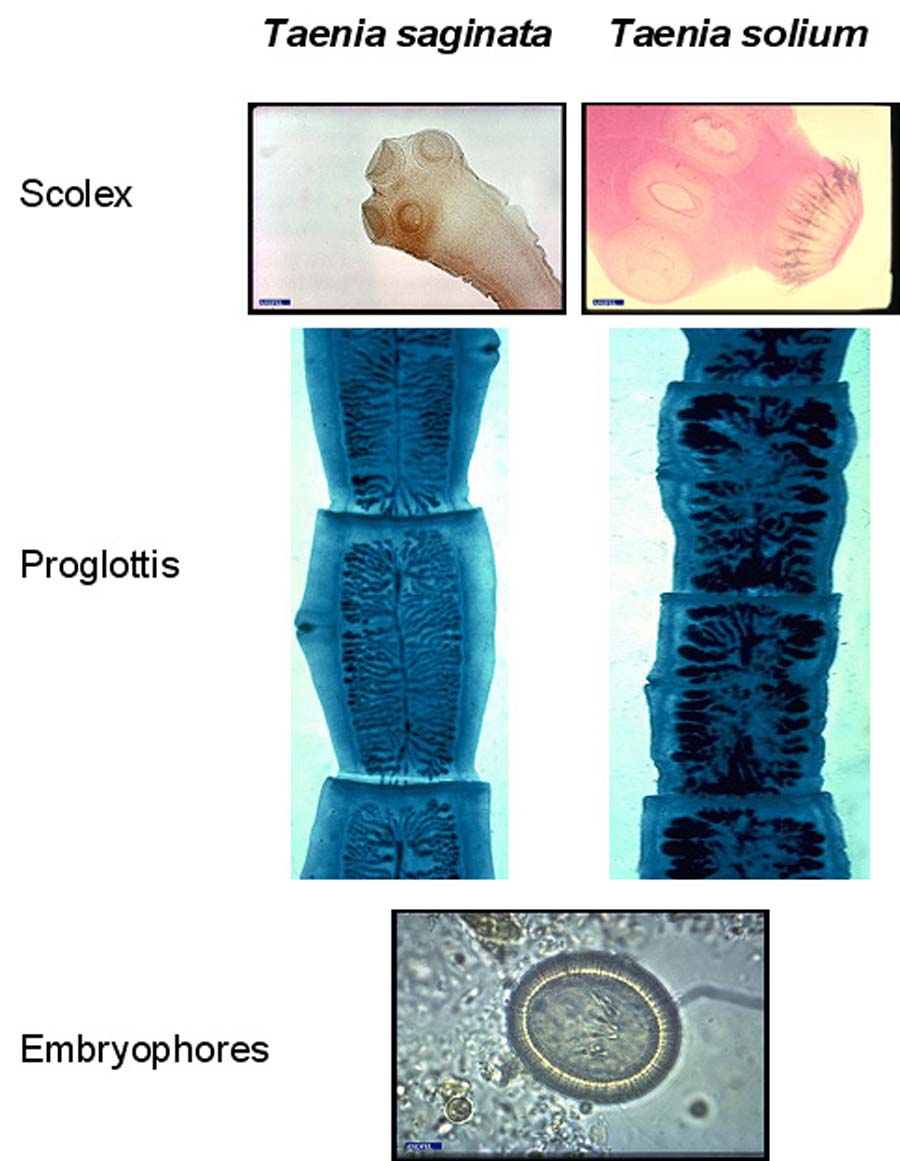 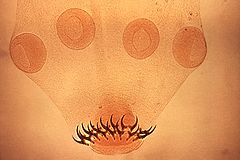 2-4 m
4-8 m
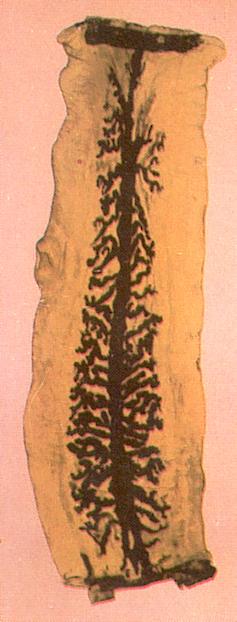 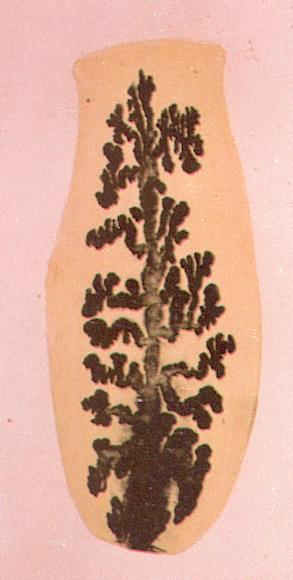 60 µm
Cycle indirect dixène

HD = homme (possibilité d'héberger plusieurs vers adultes en même temps), sortie anale passive des segments mûrs avec les matières fécales 

HI = porc; larve cysticerque = Cysticercus cellulosae

L’homme s’infeste par :

- Consommation de viande de porc parasité par la larve cysticerque : il est alors HD Taeniasis

- ingestion d'embryophores d'origine humaine ou digestion des segments mûrs dans la lumière intestinale : il est alors HI  cysticercose humaine
Répartition géographique:
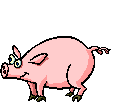 Tænia solium est fréquent dans les pays tropicaux (Madagascar, Amérique du Sud, extrême orient),
	 présent aussi dans qques pays d’europe (Italie, Espagne, pays de l’est)

Pas ou peu de Taenia solium dans les pays musulmans
Hymenolepis nana
 
Adulte : C’est  le plus petit cestode parasitant l’intestin de l’homme 10 à 30 mm x 1 mm
scolex : 4 ventouses et rostre court, rétractile armé d’une couronne de  crochets; 
Le strobile environ 200 anneaux
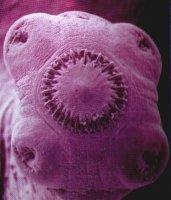 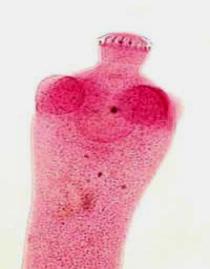 Les anneaux gravides se désintègrent avant de se séparer du corps. On ne retrouve dans les selles que les œufs
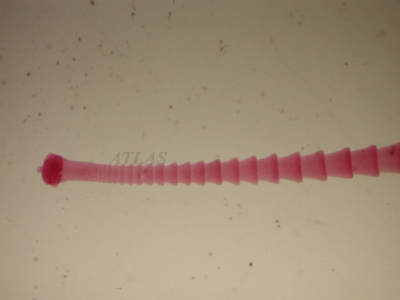 Œuf : 45μm, embryon hexacanthe coque interne  à deux mamelons polaires, filaments apicaux entre les 2 membranes
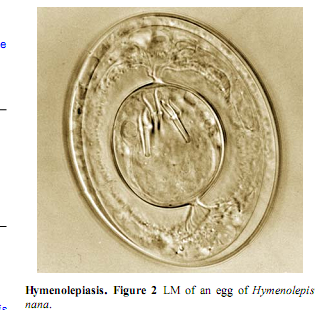 Hymenolepis nana
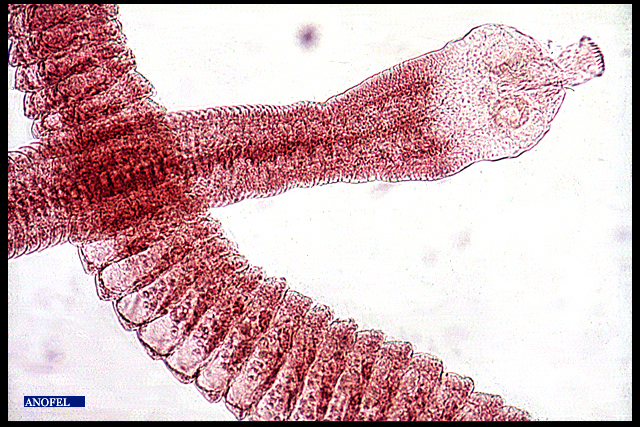 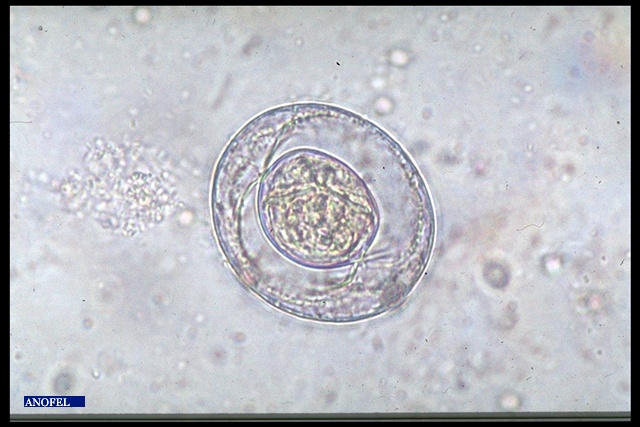 Chalazes
2-6 cm
40 µm
Cycle direct court
HD = homme, héberge plusieurs centaines de parasites. Les œufs émis dans les selles sont directement infestant. Avalés par l’homme, ils vont éclore dans le duodénum, libérant un embryon hexacanthe qui se fixe dans la muqueuse intestinale, se transforme en larve cysticercoide puis en adulte 

Cycle indirect occasionnel
HI =arthropode (ver de farine, blatte, puce), l’oeuf est avalé par l’HI, va éclore et se transformer en larve cysticercoide. l’homme surtout l’enfant  s’infeste par ingestion accidentelle de tels arthropodes parasités.
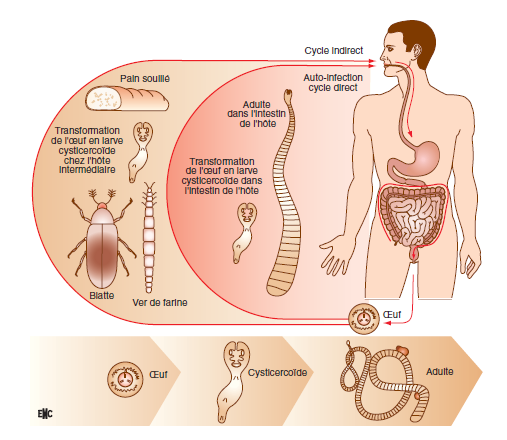 Diphyllobothrium latum
Morphologie: 
-Cestode de grde taille
1 à12 jusqu’à 20m 

adulte: 
- 3000 à 4000
segments trapézoïdaux(plus
large que long)
-scolex: 2 bothridies,
Allongées
-PG: médians
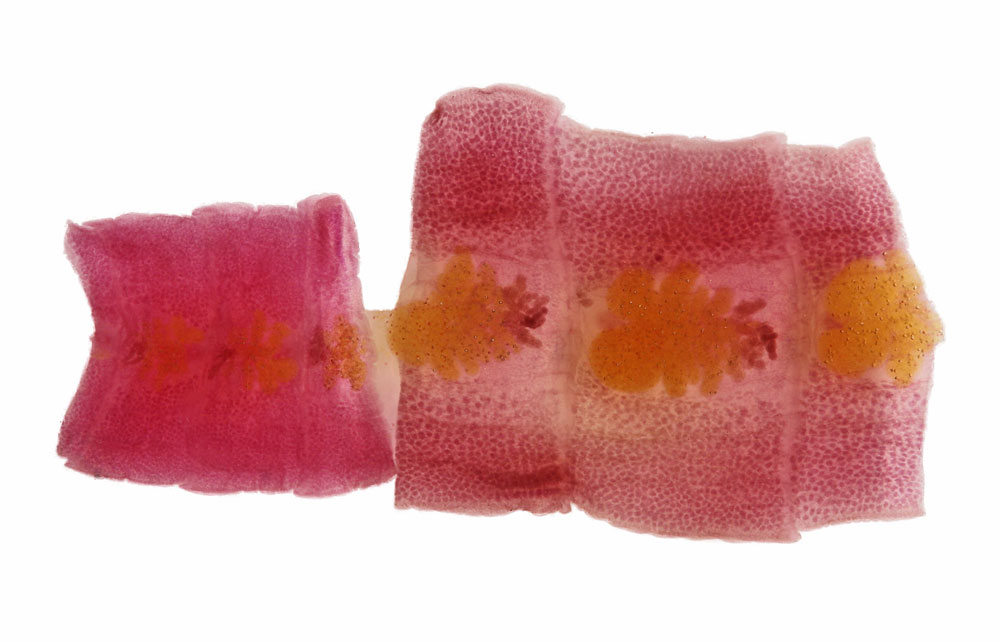 Diphyllobothrium latum
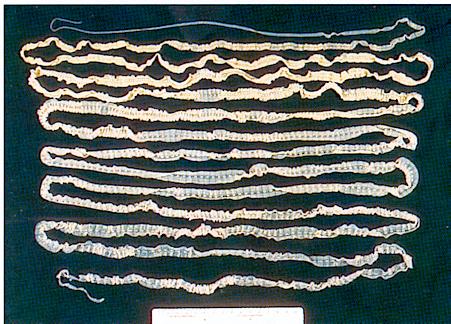 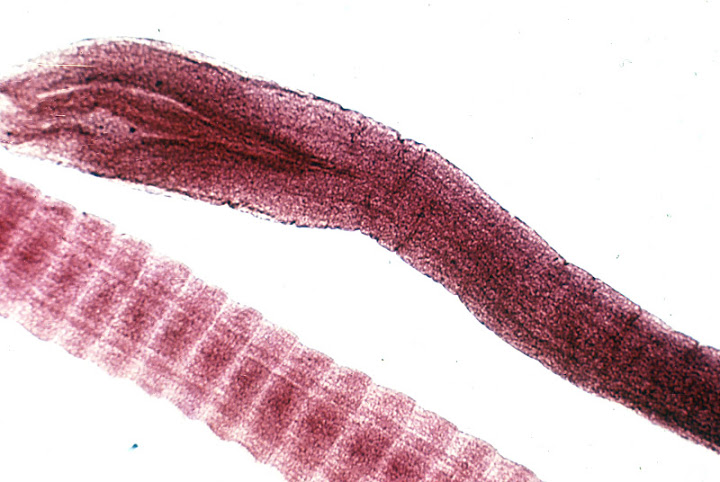 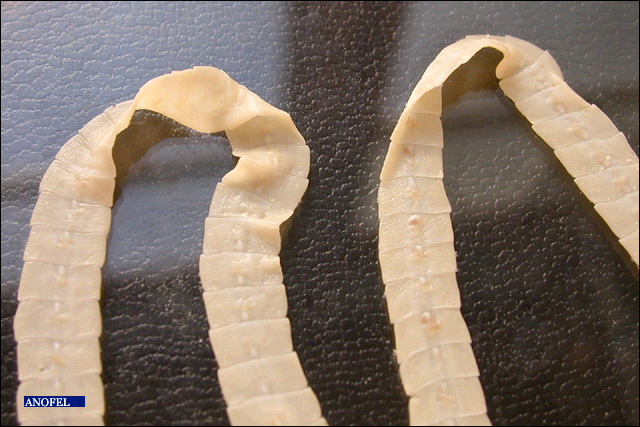 Œuf  

-70 x 45 µm, (aspect
d'oeuf de poule), 

-Opercule à un pôle

- non embryonnées à
La ponte(contient de nombreuses
Cellules)
Diphyllobothrium latum
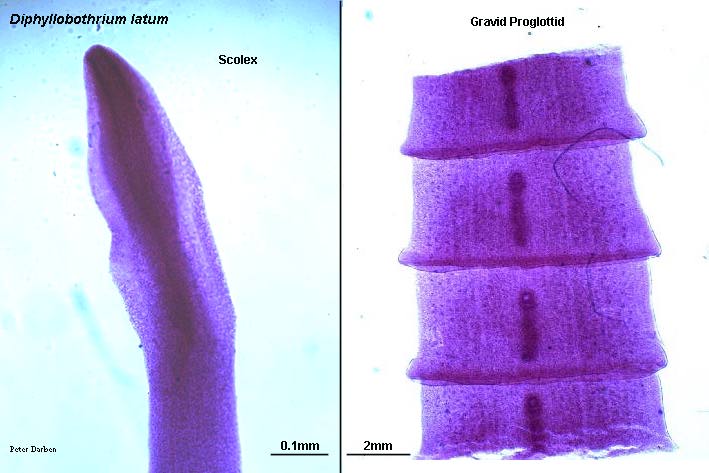 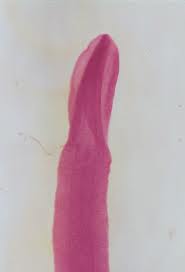 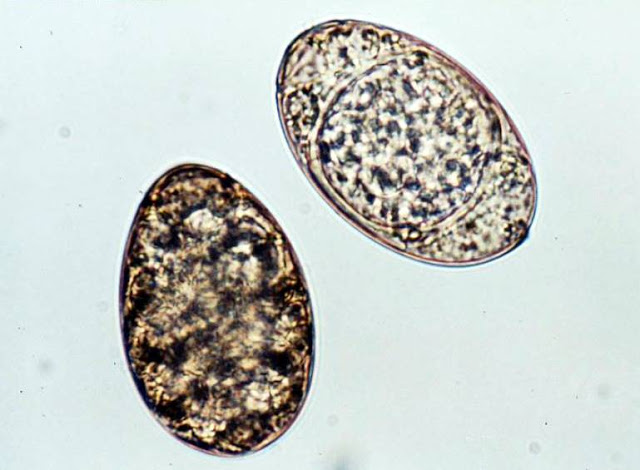 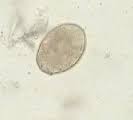 Coracidium
Opércule
Peu visible
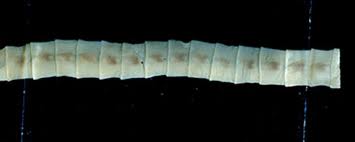 NE
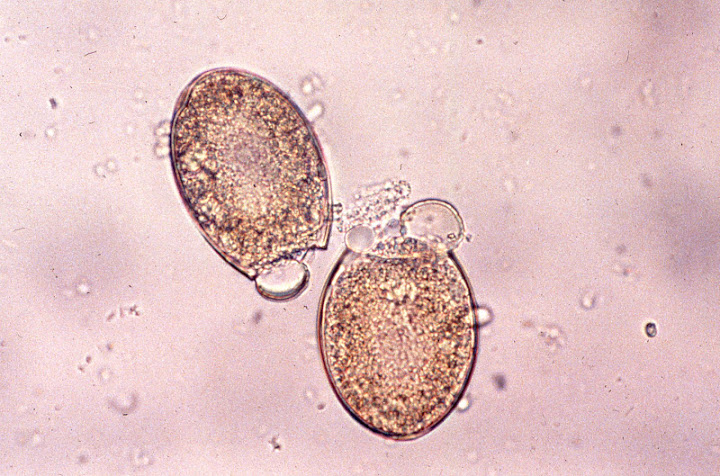 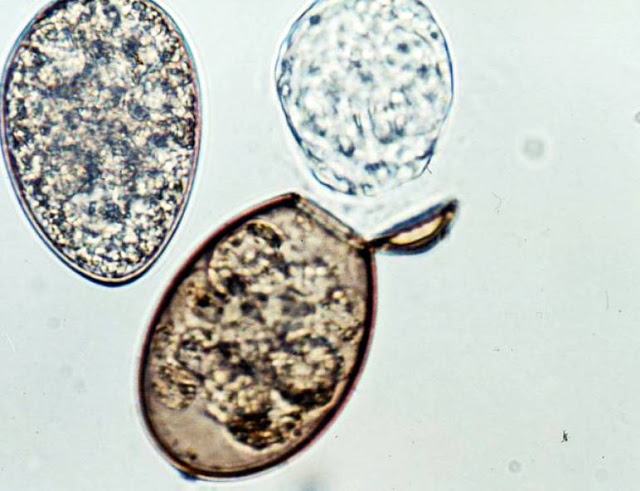 Coracidium
Sortie du coracidium
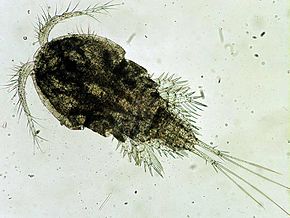 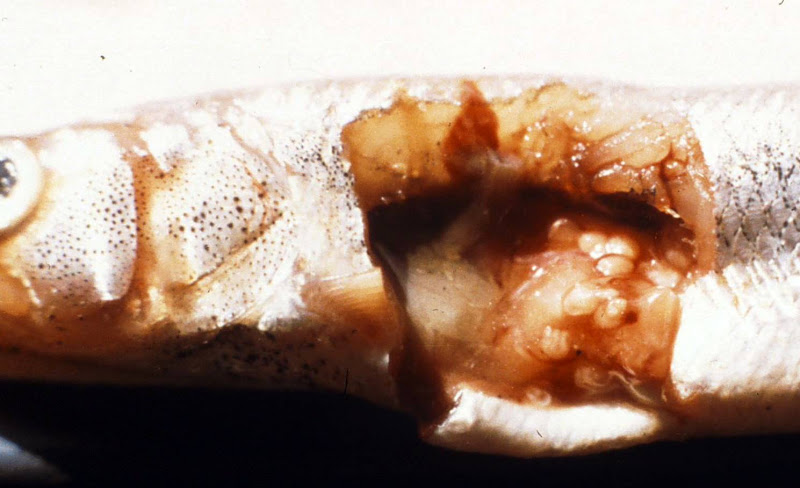 Larves plérocercoїdes dans un poisson
Cyclops
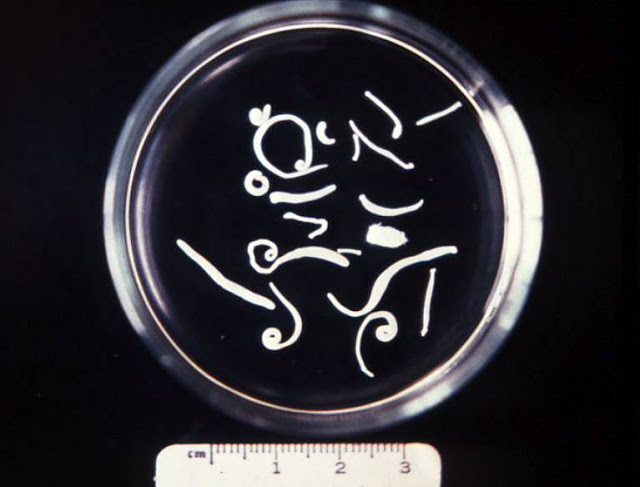 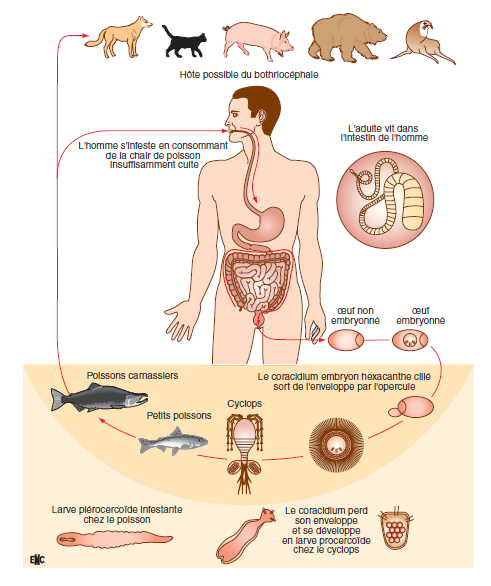 Mode de contamination: infestation par  consommation de poissons peu cuits, fumés.
Répartition géographique:
La Botriocephalose est présente dans toutes
les régions lacustres du monde où l’homme
consomme des poissons crus ou mal cuits
(Europe, USA, Asie)
Téniasis

Anémie par carence en vitamine B12 
type Biermer.
Clinique
Diagnostic
Examen parasitologique des selles :
    Œufs de bothriocéphale
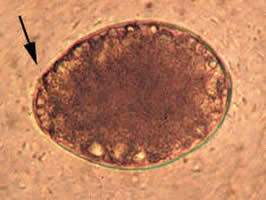 Traitement
Niclosamide
 Praziquantel
Corriger l’anémie(vitamine B12).
Prophylaxie
Education sanitaire: consommation de poissons bien cuits 
Lutte contre le péril fécal évitant la contamination de l’eau. 
Le poisson peut être salé (chlorure de sodium à 12 % pendant 15 jours), ou traité par la chaleur (55 °C) ou le froid (– 10 °C). 
 la conservation dans le congélateur pendant 1 semaine est efficace.